Location Name
We offer…
*insert harm reduction services/supplies*
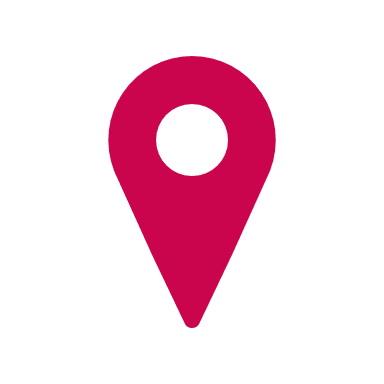 Address
Phone Number
[Speaker Notes: *These two slides are meant to be posted together. You can post locations one at a time or copy and paste the location slide many times to post all locations at once.

Suggested Caption: Did you know we have harm reduction resources right here in our community? ____(organization)___ offers ____(service)___ to ____(population)____. Visit their website at ______ to learn more!]
What is harm reduction?
According to SAMHSA,  “Harm reduction is a practical and transformative approach that incorporates community-driven public health strategies — including prevention, risk reduction, and health promotion — to empower people who use drugs (and their families) with the choice to live healthy, self-directed, and purpose-filled lives.”
Learn more about harm reduction by visiting  
northwoodscoalition.org